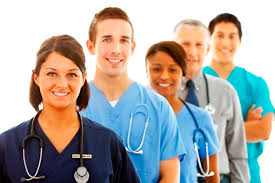 PERTEMUAN 1
PERENCANAAN KEBUTUHAN TENAGA PERAWAT DI RUMAH SAKIT
Dr. Kemala Rita Wahidi, SKp., Sp.Kep, Onk., ETN., MARS
Tim Pengajar Manajemen SDM RS.
Tujuan
Mahasiswa dapat menyebutkan  tujuan mata ajar perencanaan kebutuhan tenaga perawat di rumah sakit
Mahasiswa dapat menguraikan topik- topik dan jadwal mata ajar perencanaan kebutuhan tenaga perawat di rumah sakit
Mahasiswa dapat menggambarkan sistem evaluasi pembelajaran dan buku wajib
Mahasiswa mampu memahami kompetensi yang diharapkan dari mata ajar
OBJECTIVE
Memahami pola ketenagaan keperawatan di RS

Mampu membuat perencanaan kebutuhan tenaga keperawatan
PENDAHULUAN
Bisnis RS 

                       bisnis Jasa pelayanan kesehatan 


          SDM pemberi pelayanan  (dr, nakes lain)

                                Tenaga perawat
AKREDITASI RS VERSI 2012: KPS 1.
Pimpinan rumah sakit menetapkan persyaratan khusus bagi posisi staf.  (tingkat pendidikan, ketrampilan, pengetahuan dan persyaratan lain yang diperlukan )
Pimpinan mempertimbangkan faktor berikut ini dalam memproyeksikan/mengestimasi kebutuhan staf :
-       Visi / Misi rumah sakit
-       Perpaduan antara pasien yang dilayani oleh rumah sakit dengan kompleksitas serta kepelikan kebutuhan mereka
-       Jenis pelayanan yang disediakan oleh rumah sakit
-       Teknologi yang digunakan oleh rumah sakit dalam 
          asuhan pasien.
MANFAAT PERENCANAAN TENAGA
Meningkatkan pendayagunaan tenaga
Penyelarasan aktifitas tenaga dengan sarana organisasi secara efektif dan efisien
Penghematan dalam proses penerimaan tenaga ( Job dan Spesifikasi harus jelas)
Informasi Manajemen SDM ➔ aktifitas manajemen
Berfungsi sebagai alat koordinasi ➔ manajemen SDM
POKOK BAHASAN
Konsep perencanaan SDM
Pengertian
Tujuan
Syarat – Syarat Perencanaan SDM
Prosedur perencanaan SDM
2.	Perencanaan kebutuhan tenaga perawat
Langkah-langkah perencanaan kebutuhan tenaga keperawatan
Beban Kerja dan  Jam Keperawatan
Faktor – faktor yg mempengaruhi kebutuhan tenaga keperawatan
Formula perhitungan kebutuhan tenaga perawat
3.	Latihan menghitung tenaga perawat
KONSEP PERENCANAAN SDM
KEPERAWATAN
PENGERTIAN
Perencanaan sumber daya manusia atau perencanaan tenaga kerja didefinisikan sebagai proses menentukan kebutuhan tenaga kerja dan berarti mempertemukan kebutuhan tersebut agar pelaksanaannya berinteraksi dengan rencana organisasi.(Andrew E. Sikula) 
Perencanaan tenaga kerja adalah proses peramalan, pengembangan, pengimplementasian dan pengontrolan yang menjamin perusahaan mempunyai kesesuaian jumlah pegawai, penempatan pegawai secara benar, waktu yang tepat, yang secara otomatis lebih bermanfaat (George Milkovich dan Paul C. Nystrom)
PENGERTIAN…..
Perencanaan sumber daya manusia atau perencanaan tenaga kerja merupakan serangkaian kegiatan yang dilakukan untuk mengantisipasi permintaan-permintaan bisnis dan lingkungan pada organisasi di waktu yang akan datang dan untuk memenuhi kebutuhan-kebutuhan tenaga kerja yang ditimbulkan oleh kondisi-kondisi tersebut (Handoko ,1997) 
Perencanaan tenaga kerja dapat diartikan sebagai suatu proses menentukan kebutuhan akan tenaga kerja berdasarkan peramalan pengembangan, pengimplementasian, dan pengendalian kebutuhan tersebut yang berintegrasi dengan perencanaan organisasi agar tercipta jumlah pegawai, penempatan pegawai yang tepat dan bermanfaat secara ekonomis  (Mangkunegara, 2003)
TUJUAN
Tujuan perencanaan SDM adalah menghubungkan SDM yang ada untuk kebutuhan perusahaan pada masa yang akan datang untuk menghindari mismanajemen dan tumpang tindih dalam pelaksanaan
SYARAT – SYARAT PERENCANAAN  SUMBER DAYA MANUSIA (SDM)
Harus mengetahui secara jelas masalah yang akan direncanakannya.
Harus mampu mengumpulkan dan menganalisis informasi tentang SDM
Harus mempunyai pengalaman luas tentang job analysis, organisasi dan situasi persediaan SDM
Harus mampu membaca situasi SDM masa kini dan masa mendatang
Mampu memperkirakan peningkatan SDM dan teknologi masa depan
Mengetahui secara luas peraturan dan kebijaksanaan perburuhan pemerintah
PROSEDUR PERENCANAAN SDM
Menetapkan secara jelas kualitas dan kuantitas SDM yang dibutuhkan
Mengumpulkan data dan informasi tentang SDM
Mengelompokkan data dan informasi serta menganalisisnya
Menetapkan beberapa alternative
Memilih yang terbaik dari alternative yang ada menjadi rencana
Menginformasikan rencana kepada para karyawan untuk direalisasikan.
IDENTIFIKASI KETENAGAAN PERAWAT
Rumah Sakit
Jumlah dan jenis tenaga
Kualifikasi kemampuan



Unit Keria
 Ketenagaan efektif
 Perawat profesional dan non profesional 
 Sesuai dengan beban kerja 


     
Kebutuhan tenaga perawat
14
KONDISI PELAYANAN KEPERAWATAN SAAT INI
Pola Ketenagaan:
Jumlah ?
Kualifikasi?
Metode pemberian
Askep:
Fungsional
Tim
MPKP
Kasus
Mutu pelayanan
Keperawatan ?
KONDISI PELAYANAN KEPERAWATAN SAAT INI
Pola Ketenagaan:
Jumlah ?
Kualifikasi?
Metode pemberian
Askep:
Fungsional
Tim
MPKP
Kasus
Mutu pelayanan
Keperawatan ?
LANGKAH-LANGKAH PERENCANAAN KEBUTUHAN TENAGA KEPERAWATAN (GILLIES,1994)
Identifikasi bentuk dan beban pelayanan keperawatan
Tentukan jumlah tenaga setiap katagori
Seleksi dan tentukan tenaga yang dibutuhkan 
Tentukan tenaga keperawatan sesuai kebutuhan unit (penempatan)
Tentukan metoda pemberian asuhan keperawatan yang akan diterapkan
KEBUTUHAN TENAGA PERAWAT (DIREKTORAT KEPERAWATAN DITJEN YANMED DEPKES, 2005)
Kriteria Pemenuhan kebutuhan tenaga keperawatan:
A. Kriteria struktur
 Kebijakan RS tentang tenaga keperawatan
Tenaga perawat  teregistrasi 
 Pola ketenagaan
 Mekanisme rekruitmen dan seleksi tenaga
 SPO tentang ketenagaan
Pedoman cara perhitungan kebutuhan tenaga    keperawatan
Tersedianya data dan informasi BOR dan tata ruang
KRITERIA PEMENUHAN KEBUTUHAN TENAGA KEPERAWATAN……
B. Kriteria Proses 
Mengelompokkan pasien berdasarkan karakteristik
Menetapkan metoda pemberian asuhan keperawatan
Cara perhitungan tenaga keperawatan
Menyusun kualifikasi yang    dipersyaratkan
Menyusun rencana kebutuhan tenaga keperawatan
KRITERIA PEMENUHAN KEBUTUHAN TENAGA KEPERAWATAN……
C. Kriteria hasil
Adanya Dokumen :
Pola ketenagaan Keperawatan di RS
Tenaga Keperawatan yang bertugas di unit kerja sesuai kompetensi
BEBAN KERJA PERAWAT
Perkembanagn
IPTEK
DISASTER
Masalah 
Komunitas
Hukum & 
Peraturan Pem
TINGKAT PENDDKN
KONSUMEN
BEBAN KERJA
TKT PENDDK
PERAWAT
SARFAS
PENGARUH MUSIM/
CUACA
EKONOMI
POLITIK
21
BEBAN KERJA
Huber  (2000), Beban kerja didefinisikan sebagai volume kerja pada  suatu unit atau departemen

Beban kerja perawat adalah  menghitung aktivitas kerja perawat dan ketergantungan klien pada pelayanan keperawatan

O´Brian-Pallas et al (1997, dalam Huber, 2000) Aktivitas perawatan dibedakan menjadi perawatan langsung dan tidak langsung
BEBAN KERJA …
Gillies (2006), Memperkirakan beban kerja     keperawatan  dalam   suatu   unit :
Jumlah pasien  yang dirawat  perhari, perbulan atau pertahun
Kondisi atau tingkat ketergantungan pasien
Rata-rata hari perawatan pasien
Jenis kegiatan tindakan keperawatan, frekuensi dari masing masing tindakan keperawatan yang dilakukan pada pasien
Rata-rata waktu yang diperlukan untuk melakukan tindakan tersebut.
www.themegallery.com
MENGHITUNG JAM KERJA KEPERAWATAN
Data klasifikasi pasien, beban kerja di analisa setiap hari selama semimggu ( kritical care ) untuk menentukan kebutuhan staf

Jumlah jam keperawatan dibutuhkan pasien sehari adalah jumlah total kebutuhan keperawatan dalam unit dibagi dengan jumlah pasien
				Misalnya : 
    	26 pasien dengan jumlah jam keperawatan 	109,5 jam sehingga rata – rata jumlah jam 	keperawatan 5,3 jam
www.themegallery.com
FAKTOR – FAKTOR YG MEMPENGARUHI      KEBUTUHAN TENAGA KEPERAWATAN
Faktor Pasien
Tingkat Kompleksitas pasien
Jenis Penyakit , Usia
Jumlah pasien dan Fluktuasi ( turun-naiknya)
Harapan pasien dan keluarga
Faktor Tenaga
Jumlah dan komposisi tenaga Kep.
Kebijakan pengaturan dinas
Peran,fungsi, tanggung jawab perawat
Tingkat pendidikan dan pengalaman kerja 
Keterbatasan tenaga perawat profesional dan spesialis.
Faktor – Faktor yg Mempengaruhi 
     Kebutuhan Tenaga Keperawatan……
Faktor  Lingkungan
 Tipe dan Lokasi RS
Fasilitas jenis pelayanan dan metode pemberian  asuhan keperawatan 
 Kelengkapan peralatan 
Pelayanan penunjang dari bagian lain
	( Laboratorium, Radiologi, Farmasi, Gizi, Linen)
 Pelayanan penunjang dari instansi lain
FAKTOR- FAKTOR YANG BERPENGARUH ➔ PERENCANAAN TENAGA PERAWAT DI RS
Besar / kecilnya RS
Struktur Organisasi; Renstra; Anggaran; Layanan baru;; sistim penugasan; jenis dan beban kerja; kebijakan; prosedur; sistem kepegawaian (cuti,sakit,dll)
Fasilitas yang tersedia & direncanakan Bentuk bangunan / ruang rawat
Jumlah dan jenis peralatan; jenis dan sifat pelayanan; pola dan kompleksitas penyakit
FAKTOR- FAKTOR YANG BERPENGARUH ➔ PERENCANAAN TENAGA PERAWAT DI RS……..
Informasi penampilan RS ( BOR, LOS, TOI,dll)
Sistem penugasan; perkiraan kapasitas pegawai
Informasi ketenagaan ( pensiun, meninggal, pindah, absensi, dll ) 
Faktor eksternal ➔ ekonomi, Iptek, pesaing
[Speaker Notes: Rumus BOR = (Jumlah hari perawatan rumah sakit / (Jumlah tempat tidur x Jumlah hari dalam satu periode) X 100%.
Rumus AVLOS = Jumlah lama dirawat / Jumlah pasien keluar (hidup + mati) (6-9 hr, kemenkes 2015)
Rumus TOI = ((Jumlah tempat tidur X Periode) – Hari perawatan) / Jumlah pasien keluar (hidup + mati) tenggang hari tt tidak terisi 1-3 hari
Rumus BTO = Bed Turn Over= Jumlah pasien keluar (hidup + mati) / Jumlah tempat tidur]
KAPAN PERLU PERENCANAAN TENAGA?
RS ingin mengubah jumlah TT/ menambah TT
RS ➔ ingin mengubah jenis pelayanan dan fasilitas
Gejala penurunan motivasi , prestasi kerja dan kepuasan kerja
Keluhan Pelanggan ➔ internal dan eksternal
JENIS TENAGA KEPERAWATAN
SPK/ SPR
BIDAN D 1
DIII KEPERAWATAN/ D III KEBIDANAN 
D IV KEPERAWATAN / KEBIDANAN
S1 KEP.
S 1 KEP➔ NERS
S 2 MANAJEMEN KEPERAWATAN 
S2. SPESIALIS 
S3 KEPERAWATAN
MENENTUKAN KEBUTUHAN TENAGA PERAWAT
Perhitungan tenaga keperawatan didasarkan pada :

1.  Derajat ketergantungan pasien.
        a. Kualifikasi pasien ( SC, PC, TC,IC ).
        b. Jumlah jam keperawatan 

Efektifitas kerja perawat.  
	misalnya:
         a. Dinas  6 jam.
         b. Dinas  7 jam.
         c. Dinas  8 jam
www.themegallery.com
MENENTUKAN KEBUTUHAN TENAGA PERAWAT...
Perhitungan tenaga keperawatan didasarkan pada :

3.	Kualifikasi tenaga perawat 
	( swansburg : 58% perawat  register (RN), 	26% LPN, Liccense Practical Nurse dan 	16% NA, Nursing Aucillary ).

4.	Presentasi jumlah jam keperawatan yang dibutuhkan                                      
	(pagi : 	47%, sore : 35% dan Malam 18% )
KLASIFIKASI/TINGKAT KETERGANTUNGAN PASIEN
PERHITUNGAN KEBUTUHAN TENAGA KEPERAWATAN
Pengelompokan unit kerja di rumah sakit :
Rawat Inap dewasa
Rawat Inap anak/perinatal
Rawat Inap intensif
Instalasi Gawat Darurat
Kamar bersalin
Kamar operasi
Rawat Jalan
www.themegallery.com
Metode Rasio
Metode Rasio (SK Menkes No. 262/Menkes/Per/VIU79
METODE RASIO
Metode rasio (SK Menkes No. 262/Menkes/Per/VIU79)
www.themegallery.com
Metode Gillis(1992)
Formula GIillies (1992)
Keperawatan Langsung
FORMULA GIILLIES
Keperawatan  Tidak Langsung 	: 
1 jam/pasien/24 jam
mempersiapkan   pasien untuk  pemeriksaan diagnostik
 mempersiapkan pasien untuk tindakan keperawatan
merapikan meja suntik, dll.

Pendidikan Kesehatan : 15 menit/pasien/24 jam
F O R M U L A
Dibuat berdasarkan:
1. Riset
2. Pengalaman
3. Komponen-komponen:
Produktivitas
 Pembobotan
 BOR
Jumlah TT
 Sensus harian
Formula Gillies D.A untuk rawat inap
Tenaga perawat (TP) =     A     x     B     x     365
(365 - C) x jam kerja/hr
A = jam perawatan/24 jam                           nursing time
B = sensus harian                  BOR x jml TT
C = jumlah hari libur
CONTOH KASUS
RS dengan  Σ tempat tidur 100, BOR 70%
  Waktu perawatan 6 jam/hari
  Jam kerja 6 jam/hari
Hitung: Tenaga perawat menurut formula Gillies.
CONTOH KASUS (FORMULA GILLIES)
TP	=  	A x B x 365		 =      6 x (0,7 x 100) x 365
	    (365 – C) x jam kerja/hari		   (365 – 76) x 6
					 =      6 x 70 x 365
						 289 x 6
	         				 =      153.300
					            1734
					=       88 Orang
Metoda Lokakarya PPNI
TP  =    A x 52 (Mg) x 7 hr (TT x BOR)
41 (Mg) x 40 Jam / Mg
TP	= Tenaga perawat
A	= Jumlah jam perawatan / 24 jam
41 Mg	= 365 - 52 (Hr Ming.) - 12 hr libur - 12 hr cuti
  	= 289 / 7
Produktivitas Perawat = 75%		Σ TP x 125 %
FORMULA LOKAKARYA 
PENYUSUNAN PEDOMAN PELAYANAN 
KEPERAWATAN DI RS (PPNI ‘83)
Contoh kasus
RS dengan  Σ tempat tidur 100, BOR 70%
  Waktu perawatan 6 jam/hari
  Jam kerja 6 jam/hari
Hitung: Tenaga perawat menurut formula 
PPNI
TP	= A x 52 mg x 7 hr (TT x BOR) + 25 %
	   	        41 mg x 40 mg
	= 6 x 52 mg x 7 hr (100 x 0,7) + 25 %
	  	        41 mg x 40 mg
	= 152880 + 25 %
	           1640
	= 93,22 + (93,22 x 25 %)
	= 93,22 + 23,3 = 116,5 = 117 Orang
CONTOH KASUS (FORMULA PPNI)
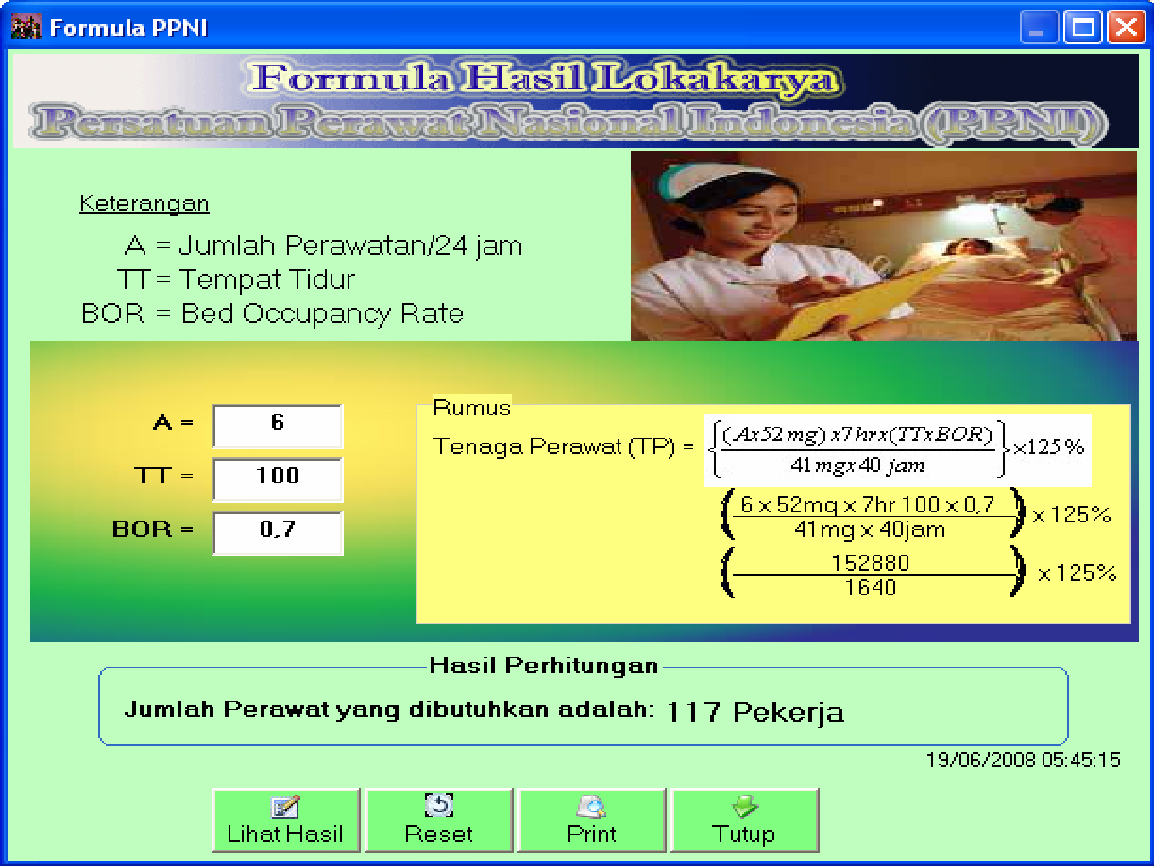 www.themegallery.com
FORMULA DEPKES
RAWAT JALAN
Rawat jalan
- Rata-rata jumlah pasien 1 hari =100 orang                  
 Jumlah jam perawatan 1 pasien = 15 menit

Jadi kebutuhan tenaga perawat di rawat jalan :
100 x 15    =4 orang + koreksi 15% = 
 7 x 60            
15    x 4 = 4 orang + orang =.. orang
 100
KAMAR BERSALIN
Kamar Bersalin
Waktu yang diperlukan untuk pertolongan persalinan mencakup kala I sld IV = 4 jaml pasien
Jam efektif kerja bidan jam I hari
Rata-rata jumlah pasien setiap hari =10 pasien
Contoh : 
Jumlah bidan yang diperlukan

10 ps x 4         =  40     = 5,7 = 6 
7 jam/hr               7

6 orang + loss day
Kamar Operasi
PENGHITUNGAN TENAGA DI KAMAR OPERASI
Dasar perhitungan tenaga di kamar operasi
Jumlah dan jenis operasi
Jumlah kamar operasi
Pemakaian kamar operasi (diprediksi 6 jam perhari) pada hari kerja
Tugas perawat di kamar operasi : instrumentator, perawat sirkulasi   (2  orang/tim).
PENGHITUNGAN TENAGA DI KAMAR OPERASI…
Ketergantungan pasien : 
Operasi besar    : 5 jam/1 operasi.
Operasi sedang : 2 jam/1 operasi.
Operasi kecil     : 1 jam/ 1 operasi.
FORMULA PENGHITUNGAN TENAGA DI KAMAR OPERASI
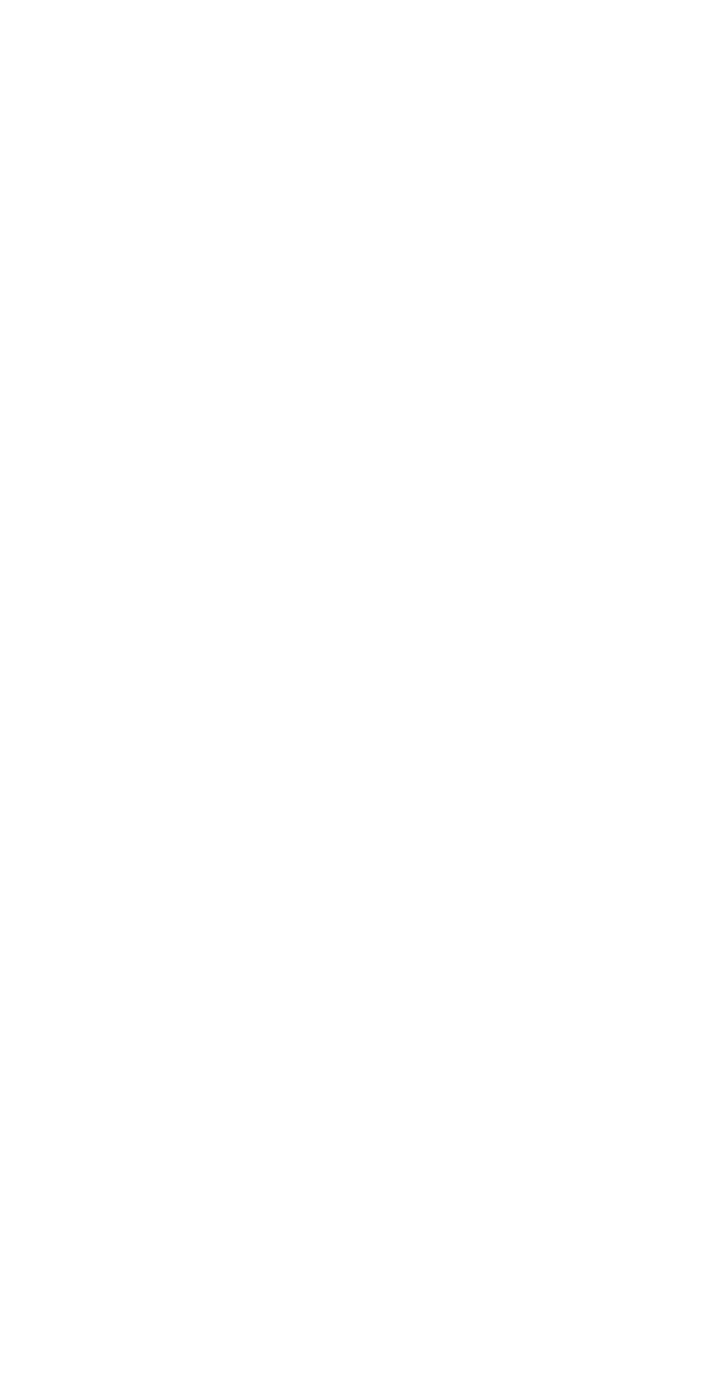 Unit  Gawat Darurat
DASAR PERHITUNGAN DI UNIT GAWAT DARURAT
Rata-rata jumlah pasien per   hari.
Jumlah jam perawatan per hari.
Jam efektif perawat/hari.
Jumlah minggu efektif.
FORMULA PENGHITUNGAN TENAGA DI UGD
=   Jumlah jam perawat x 52 x 7 x jumlah kunjungan/hari
                       Jumlah minggu efektif x 40 jam
Metode Ilyas
TP = 	      A x B x 365
	       255 x jam kerja/hari
Keterangan :
A	= Jumlah jam perawatan /24 jam
B	= Sensus harian
365	= Jumlah hari kerja selama setahun
255	= Hari kerja efektif perawat pertahun
{365- (12 hari libur nasional + 12 hari libur cuti tahunan) x 3/4 = 255 hari}
FORMULA  HITUNG PERAWAT RS
(ILYAS)
Contoh kasus
RS dengan  Σ tempat tidur 100, BOR 70%
  Waktu perawatan 6 jam/hari
  Jam kerja 6 jam/hari
Hitung: Tenaga perawat menurut formula 
Ilyas
TP	=    A x B x 365
	   255 x jam kerja
	= 6 x (0,7 x 100) x 365
	   	255 x 6
	= 153.300
	     1530 
	= 100,2 
	= 100 Orang
CONTOH KASUS DI RS “X” (FORMULA ILYAS)
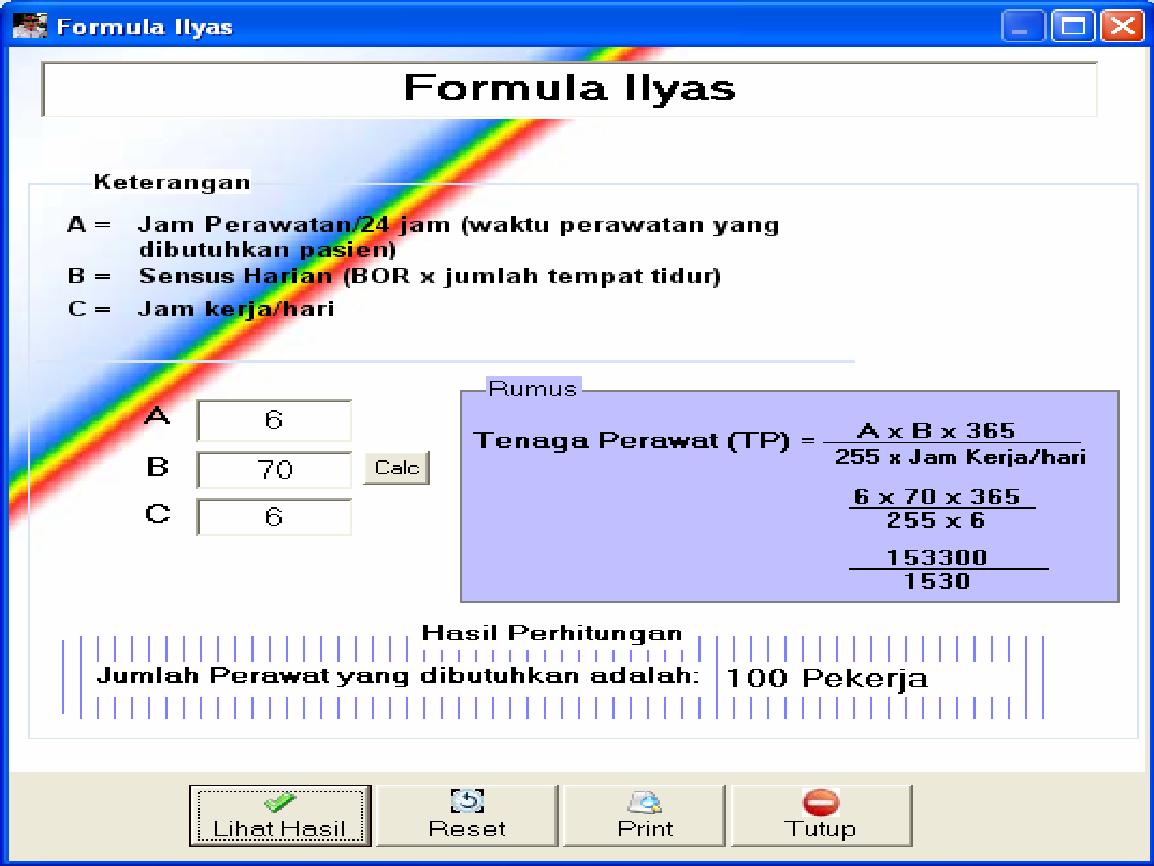 www.themegallery.com
FORMULA HITUNG PERAWAT 
INTENSIVE CARE UNIT
(ILYAS)
Tenaga Perawat (TP) =      A x B x 365
x 7 jam kerja
255
Keterangan:
A	= 11 - 12 jam perawatan/24 jam	waktu perawatan yang dibutuhkan pasien
B	= sensus harian		BOR x jumlah tempat tidur
365	= jumlah hari kerja selama setahun
255	= hari kerja efektif perawat/tahun
{365 - (12 hari libur nasional - 12 hari libur cuti tahunan) x 3/4 = 255 hari}
FORMULA HITUNG PERAWAT 
INTENSIVE CARE UNIT
(ILYAS)
FORMULA HITUNG PERAWAT 
UNIT GAWAT DARURAT
( ILYAS)
TP =           D x 365
255 x jam kerja/hari
Keterangan:
TP	= Tenaga Perawat
D	= Jumlah Jam Perawatan / 24 jam	
365	= Jumlah hari kerja di Instalasi Gawat darurat
255	= Hari kerja efektif perawat/tahun
{365- (12 hari libur nasional + 12 hari libur cuti tahunan x 3/4) = 255 hari}
FORMULA HITUNG PERAWAT 
UNIT GAWAT DARURAT
( ILYAS)
Lanjutan Formula UGD
D = {(A1 x Σ os/hr) + (A2 x Σ os/hr) + (A3 x Σ os/hr) + (3 shift/hr x adm time)}
Keterangan:
A1		= waktu keperawatan pasien kasus gawat darurat
A2		= waktu keperawatan pasien kasus mendesak
A3		= waktu keperawatan pasien kasus tidak mendesak
Σ os		= jumlah pasien
Adm time	= waktu administratif yang dibutuhkan untuk penggantian
shift selama 45 menit
24 jam/hr	= jumlah 24 jam kerja efektif perawat di IGD
Lanjutan Formula UGD
Klasifikasi pasien IGD
  gawat darurat     	=    87 menit
  mendesak	       	=    71 menit
  tidak mendesak  	=    34 menit
Contoh:
Jumlah Pasien UGD = 50
Gawat darurat    = 15
Mendesak           = 15
Tidak Mendesak = 20
Maka:
D = {(87’ x 15) + (71’ x 15) + (34’ x 20) + (3 x 45’)}
D = 1305’ + 1065’ + 680’ + 135’
D = 3185’
D = 3185’/60	= 53,08 jam
Lanjutan Formula UGD
TP	= D    x    365
255 x 7 jam/hari
TP	= 53,08 x 365
255 x 7
TP	= 10 perawat (dibulatkan)
Bila tingkat produktivitas 75%
10 + (10 x 25%) = 12,5 perawat
 Dibulatkan 13 perawat
LATIHAN :
CONTOH MENGHITUNG
KEBUTUHAN PERAWAT SEHARI
SWANSBURG (1990)
Contoh  1: Menghitung kebutuhan tenaga/hari
Berdasarkan sensus harian selama 6 bulan diunit medikal bedah dengan 25 TT dengan 19 klien rata-rata dirawat
 
Dimana rata-rata minimal kontak dengan pasien yaitu 5 jam/ 24jam

Total jam perawatan yang dibutuhkan dalam sehari= 19 X 5 = 95 jam

jika jam dinas 8 jam, maka jumlah staf yang dibutuhkan = 95/8 =11, 9 atau 12 staf dalam 24 jam
SWANSBURG (1990)
Contoh 1:  Menghitung tenaga...lanjutan 

Total jam kerja perminggu= 40 jam 
Jumlah shift minggu 12 X 7 (7 hari/ minggu)= 84 jam
Jika jumlah staf sama setiap hari dengan 5 hari kerja permingu dan 8 jam/ shift.
Jumlah staf yang dibutuhkan perhari= 84/5  = 16, 8 orang = 17 orang

Menurut warstler (dikutip dari Swansburg): proporsi dinas pagi: sore: malam = 47%:35%:17%, artinya jika total staf perhari =17
47% X 17 = 8 orang dinas pagi.
36% X 17 = 6 orang dinas sore
17% X 17 = 3 orang dinas malam.
Contoh : menghitung 
tenaga di UGD
DIKETAHUI:
Rata-rata jumlah pasien/hari	 =     50 orang
Jumlah jam perawat		 	 =      4 jam
Jumlah minggu/tahun                   =     52 minggu
Minggu efektif/tahun                   =      41 minggu
Jam efektif/hari			 =      7 jam
 
4 jam x 52 mg x 7 x 50	=     72800	 =   44,39  =  45 orang
           41X 40 jam                    1640
LATIHAN 
MENGHITUNGAN KEBUTUHAN TENAGA PERAWAT

(setiap mahasiswa membahas soal yang  sama dan diketik rapi dan dikumpulkan dipertemuan berikutnya )
Kasus 1: 
	Ruangan penyakit dalam (Ruang Dahlia) RS X,  mempunyai kapasitas 58  TT, BOR 53 %  (31  pasien),  dengan klasifikasi pasien sbb :
	- Minimal care = 7 pasien
 	- Partial Care = 12 pasien;
	- Total Care = 12 pasien;
KETERANGAN :1.	JUMLAH HARI DALAM SETAHUN 365 HARI2.	JUMLAH HARI KERJA EFEKTIF DALAM SETAHUN = 255   	HARI.3.	JUMLAH JAM KEPERAWATAN TIDAK LANGSUNG SETIAP 	PASIEN DALAM 1 HARI (24 JAM)   =   60 MENIT4.	 JUMLAH JAM PENYULUHAN KESEHATAN  SETIAP 	PASIEN DALAM 1 HARI (24 JAM)   =   15 MENIT 4.	JUMLAH HARI EFEKTIF DALAM SEMINGGU  =   5  HARI5.	JUMLAH JAM KERJA PERAWAT /HARI = 8 JAM
Pertanyaan :
Tentukan rata-rata jam keperawatan yang dibutuhkan setiap pasien
Hitung kebutuhan tenaga keperawatan Ruangan penyakit dalam 		(Ruang Dahlia) RS X.  sehari dan hitung proporsi tenaga dinas 	pagi, sore dan malam menurut Swansburg (1990)
Hitung kebutuhan tenaga perawat dalam  1 tahun di ruangan penyakit 	dalam (Ruang  Dahlia) 	RS X  tersebut 	dengan  Formula 	Gillies
Hitung kebutuhan tenaga perawat dalam  1 tahun di ruangan penyakit 	dalam (Ruang  Dahlia) 	RS X  tersebut 	dengan  Formula 	Ilyas
Hitung kebutuhan tenaga perawat dalam  1 tahun di ruangan penyakit 	dalam (Ruang  Dahlia) 	RS X  tersebut 	dengan  Formula 	PPNI
PENGHITUNGAN TENAGA DI KAMAR OPERASI
Kasus  2: 

Suatu RS X  pelayanan OK terdapat 15 operasi perhari, dengan perincian :
	a.	Operasi besar	:   1 orang
	b.	Operasi sedang 	:   9 orang
	c.	Operasi kecil		:   5 orang
KETERANGAN :- JUMLAH HARI DALAM SETAHUN 365 HARI- JUMLAH HARI KERJA EFEKTIF DALAM SETAHUN = 255 HARI.- JUMLAH JAM KERJA PERAWAT /HARI = 7 JAM- JUMLAH PERAWAT DALAM TIM : 2 ORANG
Pemakaian kamar operasi  6 jam perhari
Ketergantungan pasien : 
Operasi besar    : 5 jam/1 operasi.
Operasi sedang : 2 jam/1 operasi.
Operasi kecil     : 1 jam/ 1 operasi.
Tugas :
Tentukan rata-rata jam keperawatan yang dibutuhkan setiap pasien
Berapa kamar operasi yang dibutuhkan, bila pelayanan operasi hanya dilayani 1  ship (pagi saja)
Hitung kebutuhan perawat  dalam satu tahun dengan formula Depkes
PENGHITUNGAN TENAGA DI UNIT GAWAT DARURAT
Kasus  3: 

Suatu RS X  pelayanan UGD terdapat  kunjungan 50 pasien  perhari, dengan perincian :
Gawat darurat    = 15
Mendesak           = 15
Tidak Mendesak = 20
DIKETAHUI:
Jumlah minggu/tahun                   =     52 minggu
Minggu efektif/tahun                   =      41 minggu
Jam efektif/hari			 =      7 jam
Klasifikasi pasien IGD (menurut Ilyas)
  Gawat darurat     	=    87 menit
  Mendesak	       	=    71 menit
  Tidak mendesak  	=    34 menit
Tugas  :
Tentukan rata-rata jam keperawatan yang dibutuhkan setiap pasien
Hitung kebutuhan perawat  dalam satu tahun dengan formula Depkes
KESIMPULAN
Penghitungan beban kerja perawat perlu dilakukan penelitian sehingga dapat menentukan jumlah tenaga yang tepat
Disamping kuantitas tenaga keperawatan kualitas tenaga (komposisi) juga harus menjadi pehatian 
Pemenuhan tenaga keperawatan juga merupakan asset RS
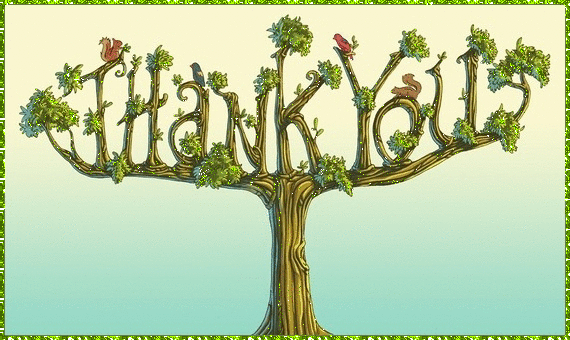 Questions?